Morning Meeting Day 13
Stamina
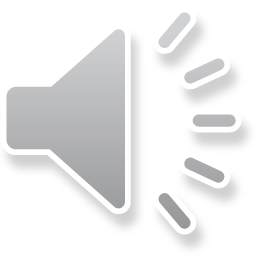 Let’s Revisit your Stamina.
How is your juggling going? I am coming around to all classes on Thursday and Friday to see how you juggle.
I will select top 3 jugglers from each class to compete for a pizza party for your class.
This competition will happen next Wednesday and the pizza party awarded for Thursday.
Remember your teachers are included in this challenge so get them to practice.
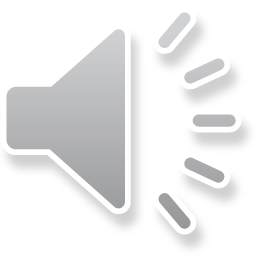 Orange Shirt Day
Please take the time today to reflect on the importance of observing Orange Shirt Day.
The only way to right a wrong is to first acknowledge it and then educate yourself.
Once you are educated on the subject, you can humbly express your apology.
As a nation and as a civilization, we are in the process of learning and on our way to that expression of a true apology.
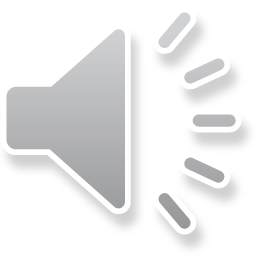 Celebrations and Jokes!
Have a great day!
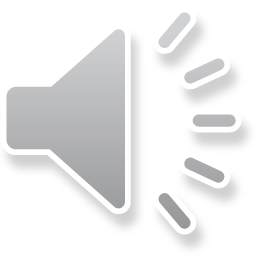